Freshwater Ecosystems
Chapter 7.1
Characteristics of Aquatic Ecosystems
Factors such as temperature, sunlight, oxygen, and nutrients determine which organisms live in which areas of the water
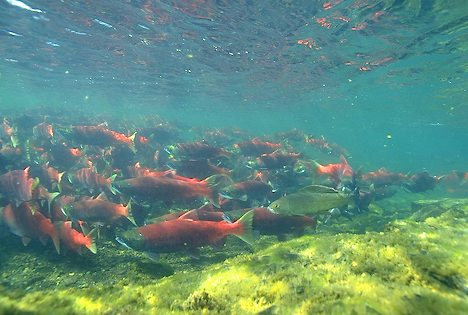 Characteristics of Aquatic Ecosystems
Organisms in aquatic ecosystems are grouped by their location and adaptation
Plankton: organisms that cannot swim against currents (are drifters)
Phytoplankton are the food base for most aquatic ecosystems
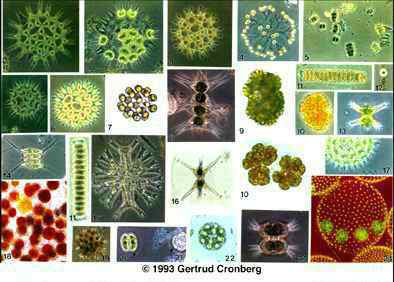 Characteristics of Aquatic Ecosystems
Nekton: free-swimming organisms 
Examples: Fish, turtles, whales
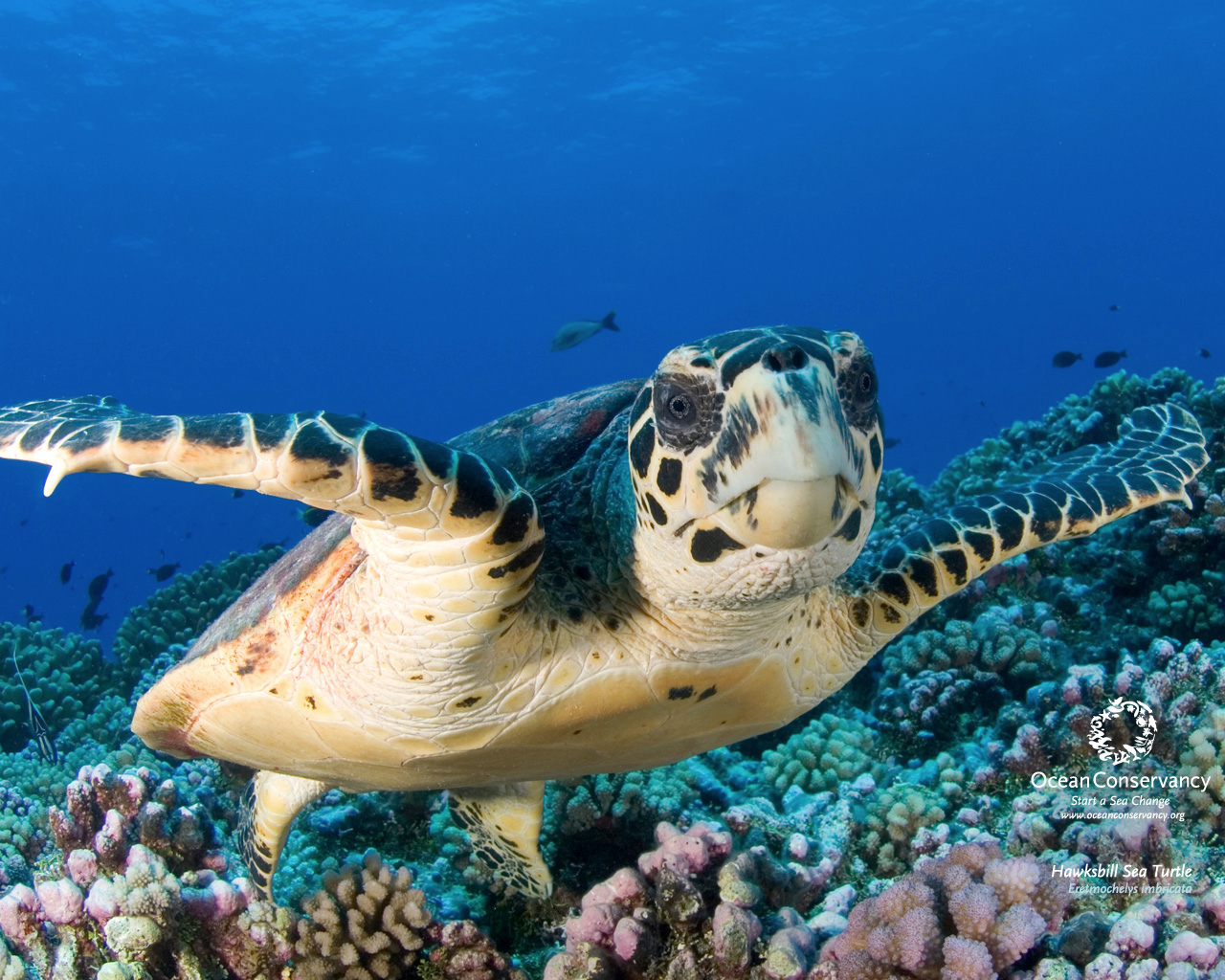 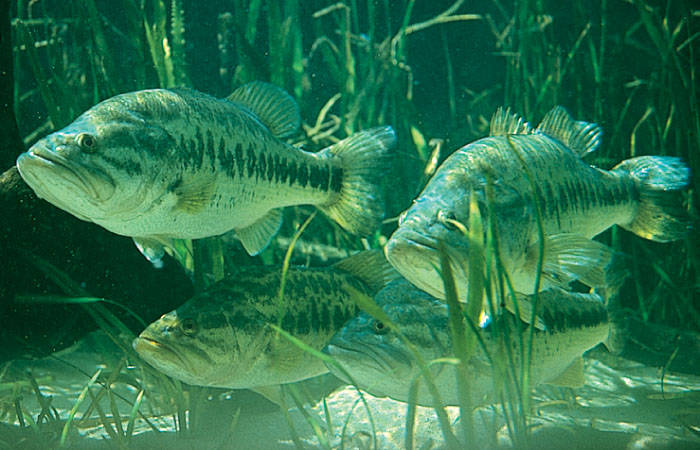 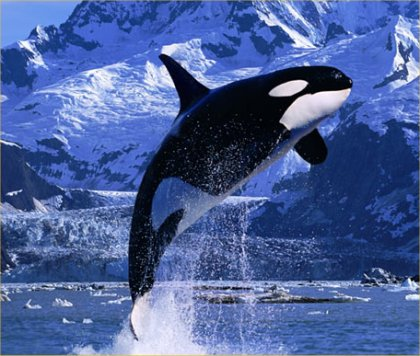 Characteristics of Aquatic Ecosystems
Benthos: bottom-dwelling organisms
Mussels, worms, barnacles
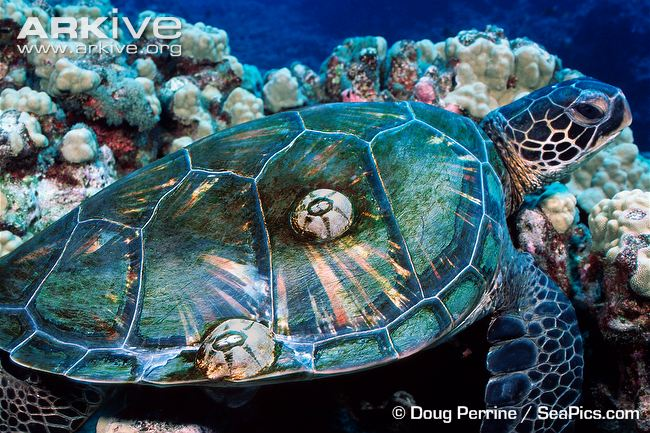 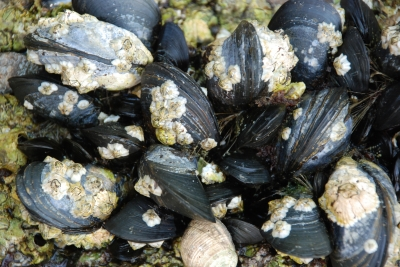 Lakes and Ponds
Divided into zones:
Littoral zone: near the shore, aquatic life is diverse and abundant including plants and photosynthetic phytoplankton
Benthic zone:  bottom of the lake, inhabited by decomposers, insect larvae and clams
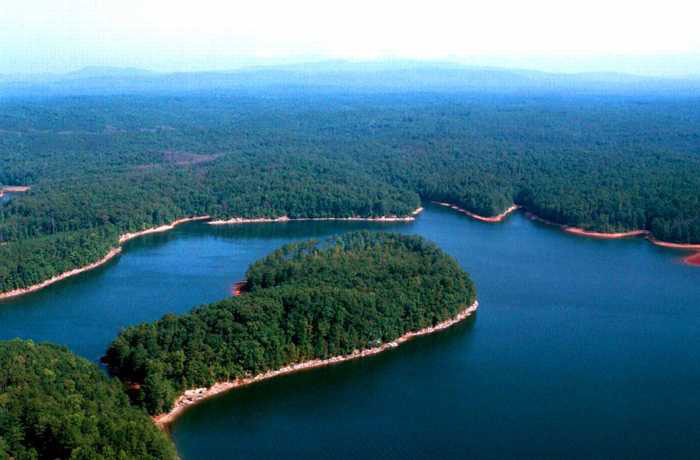 Lakes and Ponds
Eutrophication is an increase in the amount of nutrients in an aquatic ecosystem
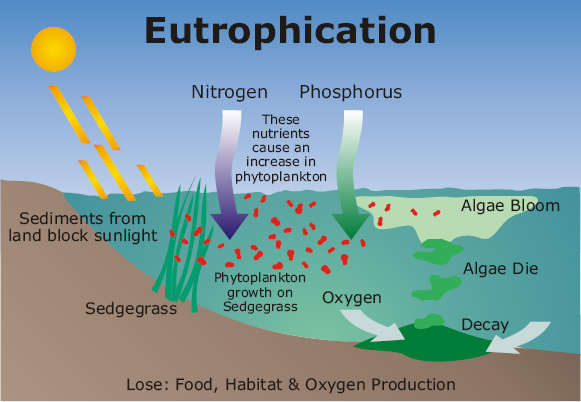 Freshwater Wetlands
Are areas of land that are covered with freshwater for at least part of the year
Marshes: contain non-woody plants such as cattails
Swamps: contain woody plants such as trees and shrubs
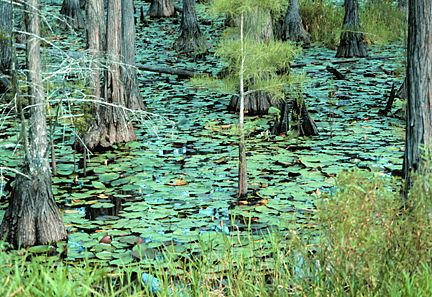 Rivers
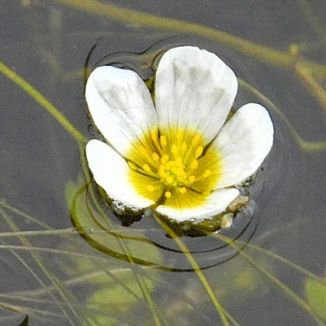 Upstream: mosses, trout and minnows
Downstream: crowfoot, catfish and carp
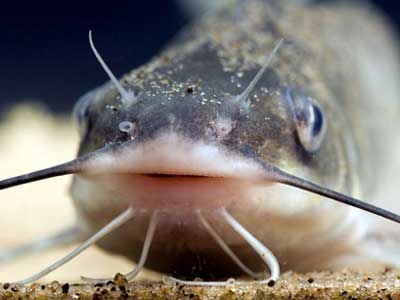 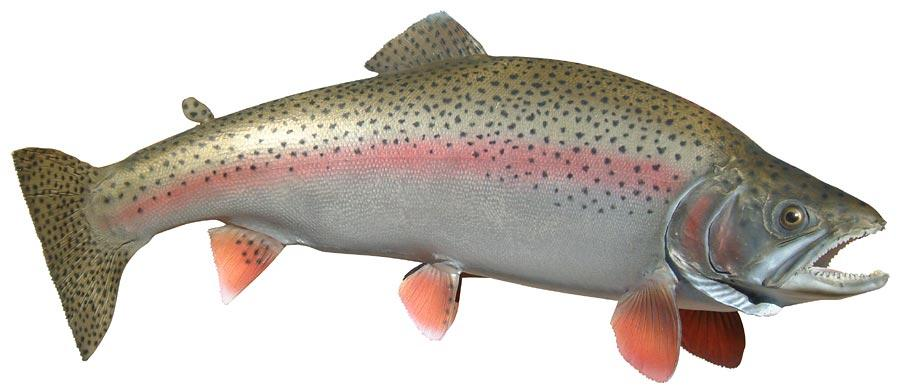